Pour les étudiants S4GIM ET S4GPL
En ligne ISTA
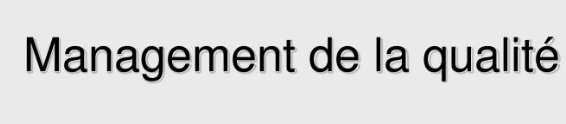 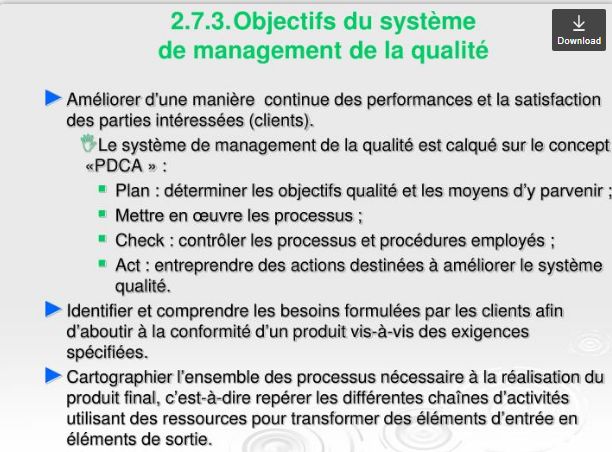